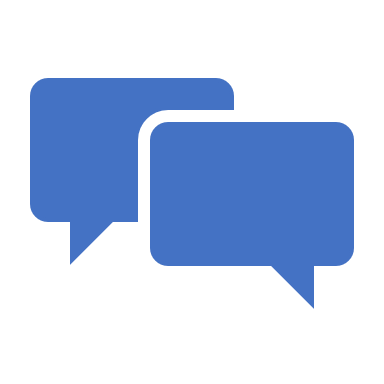 Conflict Resolution
Dr Samuel Batstone
Consultant Clinical Neuropsychologist
•	Perception of mutual interference.
•	A process that begins when the 	goals of 	one party are frustrated by 	another.
•	Requires interdependence 	/interaction.
What is Conflict?
•	Conflict Good (interactionist view) 
A route to change and progress?

•	Conflict Natural (human relations view) 
An expected part of the interactions between people, their goals and expectations?

•	Conflict Bad (traditional view) 
Something that only does harm and should be avoided?

•	Whatever the opinion, conflict must 	be actively managed!
Is it always a bad thing???
How common is conflict at work?
Workplace surveys across 9 countries indicate that 85% of employees have dealt with conflict within their workplace, and 29% report having to manage frequent conflict at work.
	Workplace Conflict and How Businesses Can Harness It to Thrive Global Human Captial 	Report CPP 2008.

91% of nurses report having experienced conflict resulting in verbal abuse from colleagues, patients or visitors
	Sofield L, Salmond S W. Workplace violence. A focus on verbal abuse and intent to leave the 	organization. Orthop 	Nurs. 2003;22(4):274–283.
Conflict Triggers
“It’s all their Fault”
“They started it!”
“How can I work with someone who is being so unreasonable”
“They’re just rude!”


Helpful thoughts? Likely to help you to escalate or de-escalate the situation?
Interpersonal triggers
Self-reflection
When we notice conflict, first we need to check ourselves.
How are you feeling?
Annoyed?
Irritated?
If so, step back, you’re likely to escalate things further!
Always a good to reflect on your recent interactions with the person.
Has your communication been reasonable?
“You need to do X now”  Vs 
“when you’ve finished what you’re doing could you prioritise X next?”
[Speaker Notes: Stress breeds stress, we can often unintentionally be the cause of conflict when we are struggling.  Primarily due to changes in interpersonal communication, shorter sentences, orders vs requests, change in body language and facial expression.  We can adjust this quite easily, but only if we notice our mood / behaviour and recognise the negative impact it is having on the situation.]
The Goal of Conflict Resolution:
Confront problems, communicate openly and respectfully with someone of an opposing opinion with resolution aiming to provide optimal patient care.

All well and good, but how!
Assertiveness model
What does assertiveness mean to you?
What it is…and isn’t
The Assertion Progress Model
Focus on the common goal: Quality care, the welfare of the patient, safety – it’s hard to disagree with safe, high-quality care
Avoid the issue of who’s right and who’s wrong
Concentrate on doing the right thing for patient-centered care
Depersonalise the conversation
Actively avoid being perceived as judgmental
Be hard on the problem, not the people!
Applying the Assertiveness Model
Strategies to Conflict Resolution:
Respectful negotiation.
Effective Conflict resolution is what is right not who is right.
Never Aggressive. Used to explain perspectives. If handled appropriately may be an opportunity to educate the other party involved / change future behaviour.


Motivational interviewing techniques can help, one down position, roll with resistance, curious open approach to the other party.
Assertive Confrontation
VALUED 				LEEN
Validate
Ask open ended questions
Listen to test assumptions
Uncover interests
Explore options
Decide on solutions
Listen
Empathise
Explain
Negotiate
Using LEEN with patients, colleagues or families
When is the right time?
“Speak when you are angry and you will make the best speech you will ever regret” 
	-Ambrose Bierce

When conflict has led beyond upset or frustrated to anger (as it often can!) it is not the time to pursue resolution.

De-escalate: listen, reassure, set time to discuss, distract.

Actively check your own emotional state in the midst of any conflict.
Limbic system on,
Adreno cortisol response,
Attention shifts into threat mode,
Other frontal functions reduced (inhibition, planning, prioritising, concept generation).


Great for running away from danger, rubbish for solving complex interpersonal conflicts!
Neuroscience of Anger and Threat
When resolution isn’t working
You will not be able to resolve every conflict, show a willingness to try, but if there is no movement, pass it on up in the organisation.  
Encourage others to use the systems in place within the organisation to express their concerns.
It is normal for patients and families (and sometimes staff) to occasionally get angry about situations… however, you do not need to put up with abuse or aggression aimed directly at you.  
Support your peers and junior staff when you are aware of any conflict issues.
HCH policies and procedures?
Any Questions?